Copy and paste onto menu
Week 1
w/c:  24/02, 17/03, 07/04, 28/04, 19/05, 09/06, 30/06, 21/07
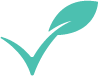 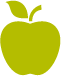 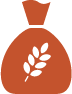 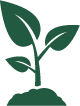 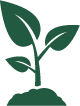 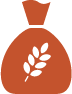 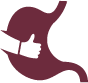 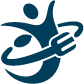 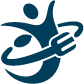 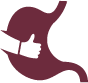 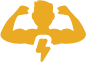 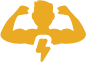 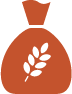 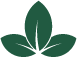 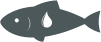 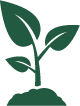 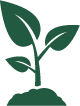 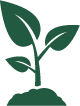 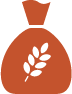 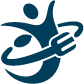 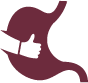 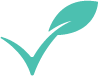 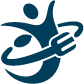 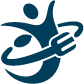 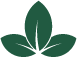 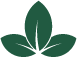 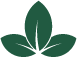 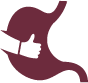 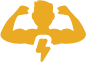 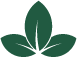 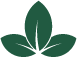 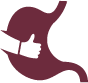 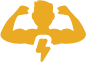 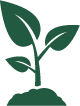 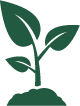 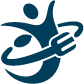 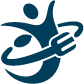 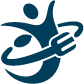 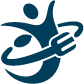 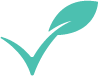 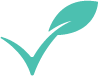 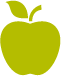 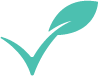 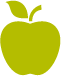 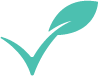 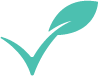 Meat options available as Halal and Non Halal
Copy and paste onto menu
Week 2
w/c: 03/03, 24/03, 14/04, 05/05, 26/05, 16/06, 07/07
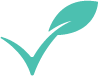 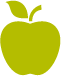 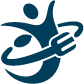 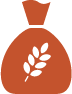 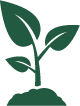 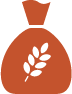 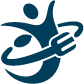 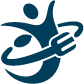 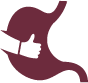 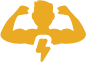 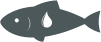 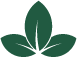 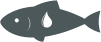 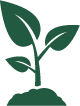 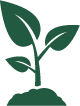 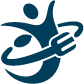 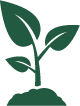 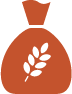 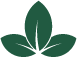 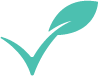 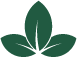 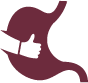 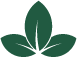 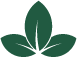 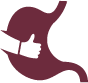 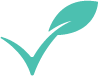 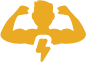 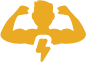 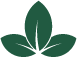 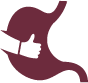 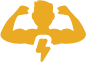 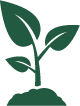 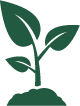 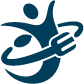 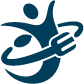 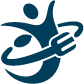 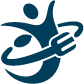 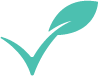 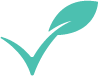 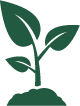 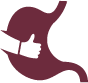 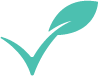 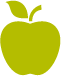 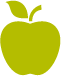 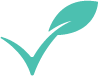 Meat options available as Halal and Non Halal
Copy and paste onto menu
Week 3
w/c: 10/03, 31/03, 21/04, 12/05, 02/06, 23/06, 14/07
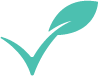 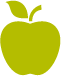 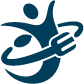 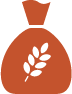 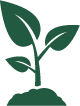 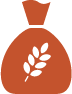 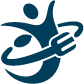 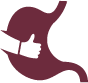 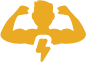 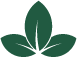 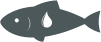 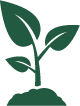 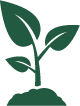 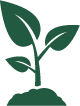 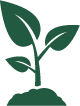 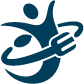 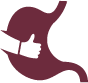 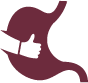 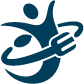 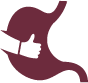 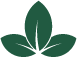 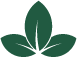 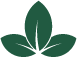 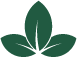 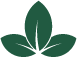 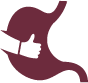 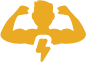 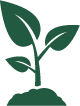 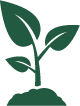 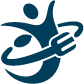 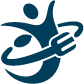 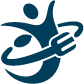 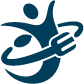 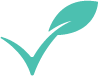 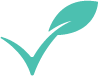 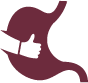 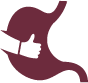 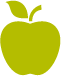 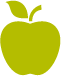 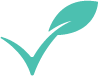 Meat options available as Halal and Non Halal